Key Stage 3 Culture Poetry
LO: To identify what culture is and begin to explore what is important to people in these cultures.
ST: I can carefully examine in detail how it is used in poetry.
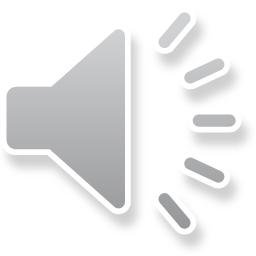 So what do you know about poetry?
Think about what you know about poetry. Spider diagram your thoughts and ideas on what poetry is.
DO NOW!
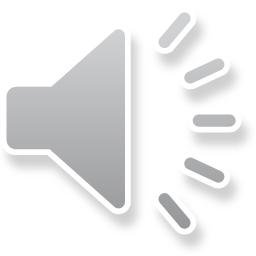 Thinking task
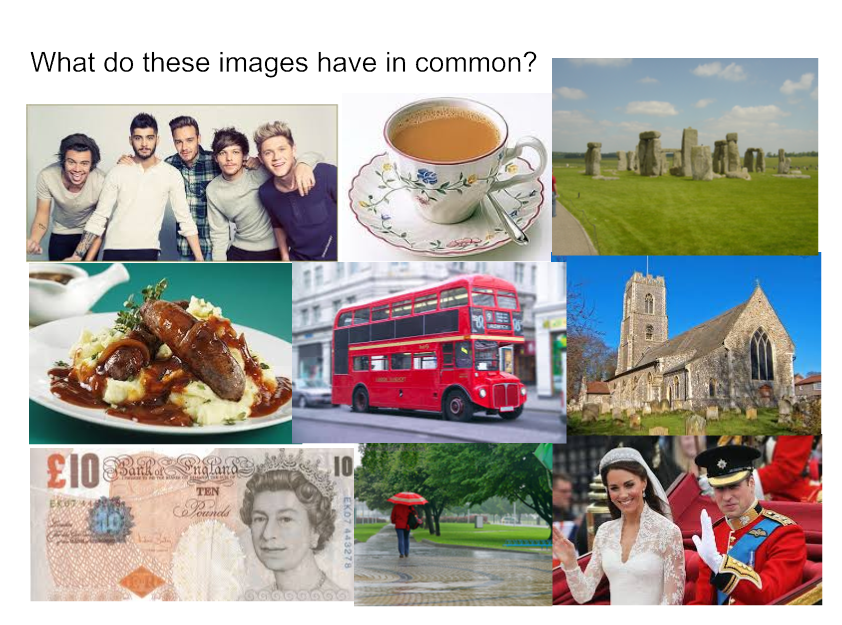 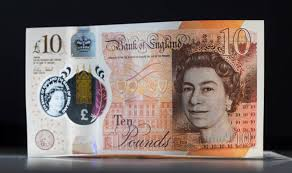 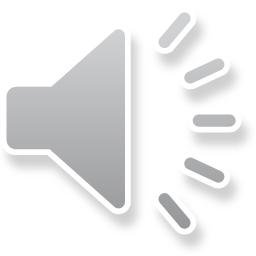 Learning context
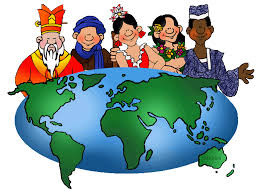 What is
CULTURE?
Today, we will:
identify a range of different cultures 
begin to explore what is important to the people in these cultures.
The behaviours and beliefs characteristic of a particular social, ethnic, or age group.
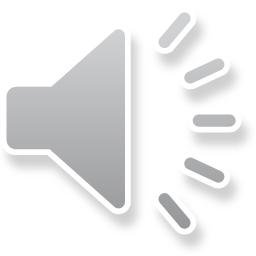 Thinking task
What sort of culture is this?
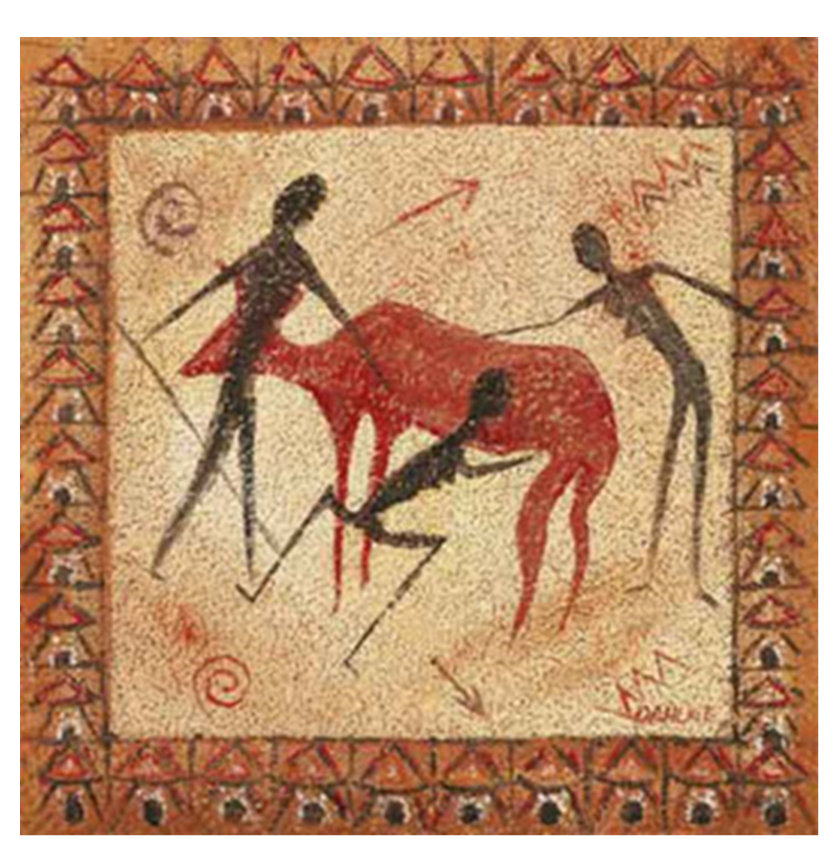 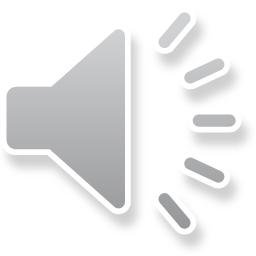 What seems to be important in this culture?
Thinking task
What sort of culture is this?
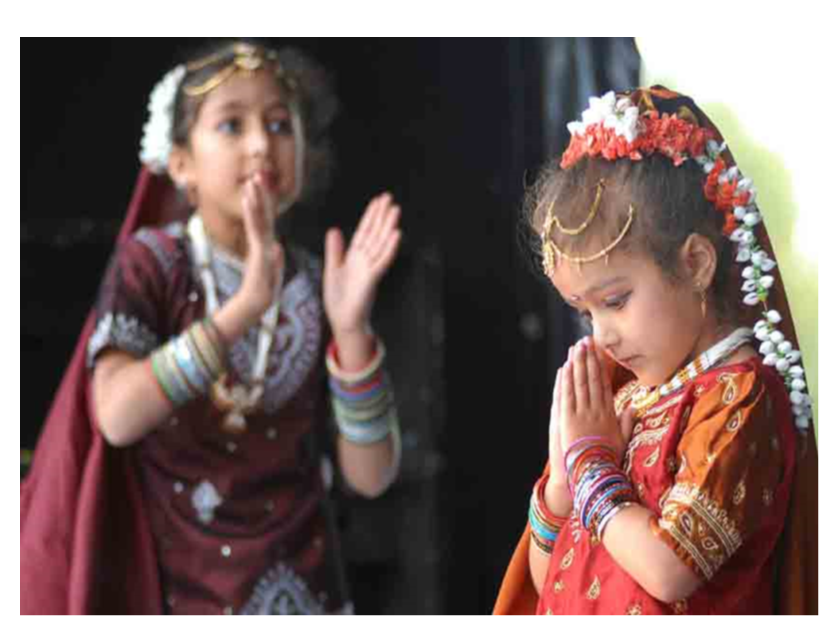 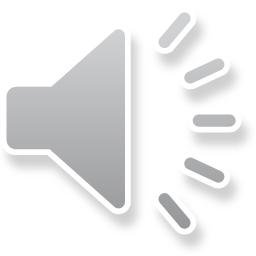 What seems to be important in this culture?
Thinking task
What sort of culture is this?
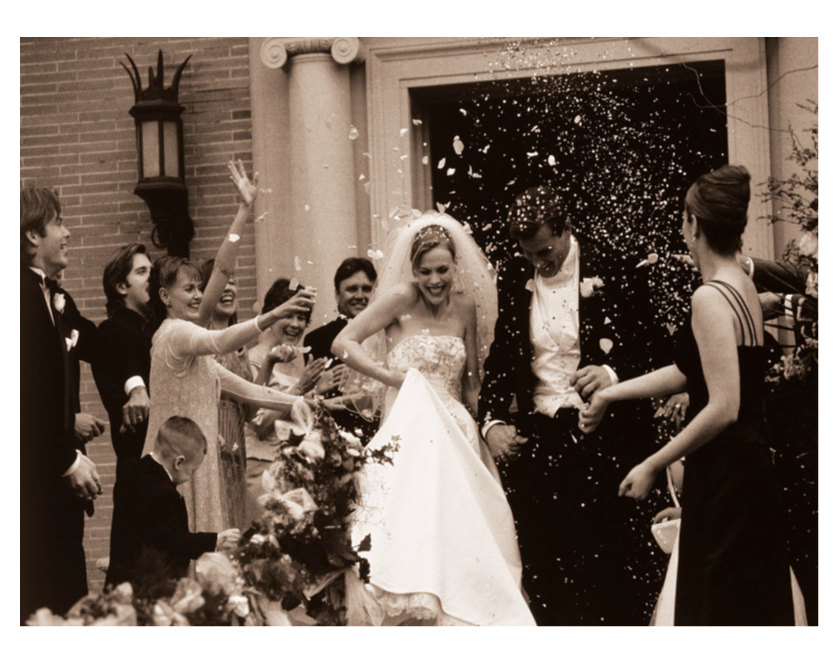 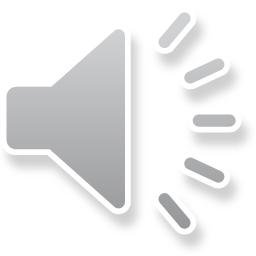 What seems to be important in this culture?
Thinking task
What sort of culture is this?
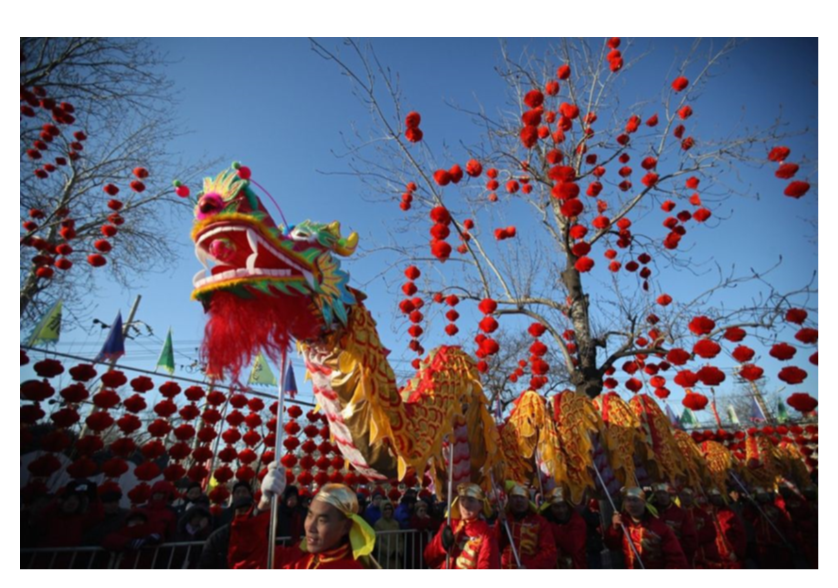 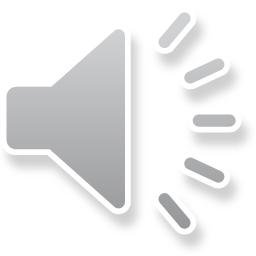 What seems to be important in this culture?
Thinking task
What sort of culture is this?
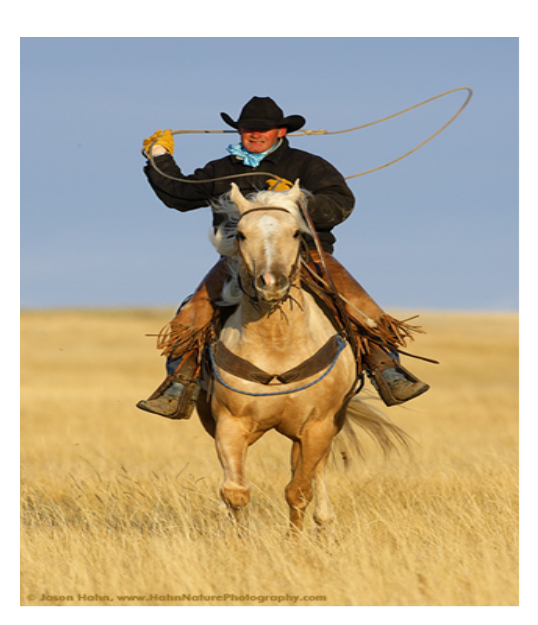 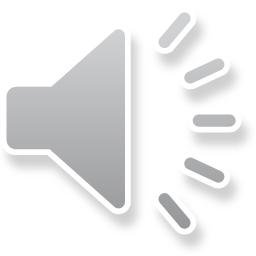 What seems to be important in this culture?
Mastery
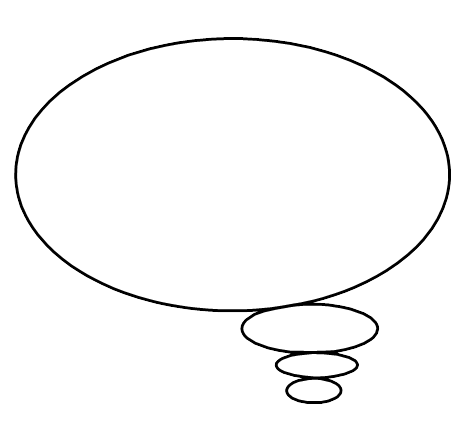 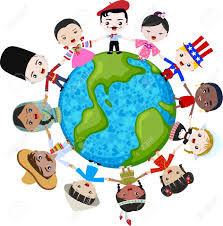 WHAT IS
CULTURE?
Task 1: Answer these questions in a mind- map.
Language?
Traditions?
Environment?
Food & drink?
Hobbies?
Beliefs?
Celebrations?
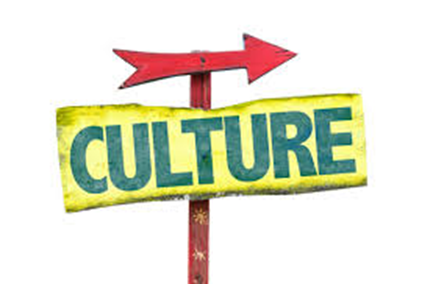 What are the features of YOUR culture that are most important to you?
Illustrate some of your  ideas!
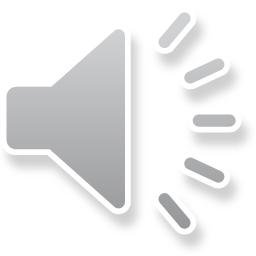 Homework
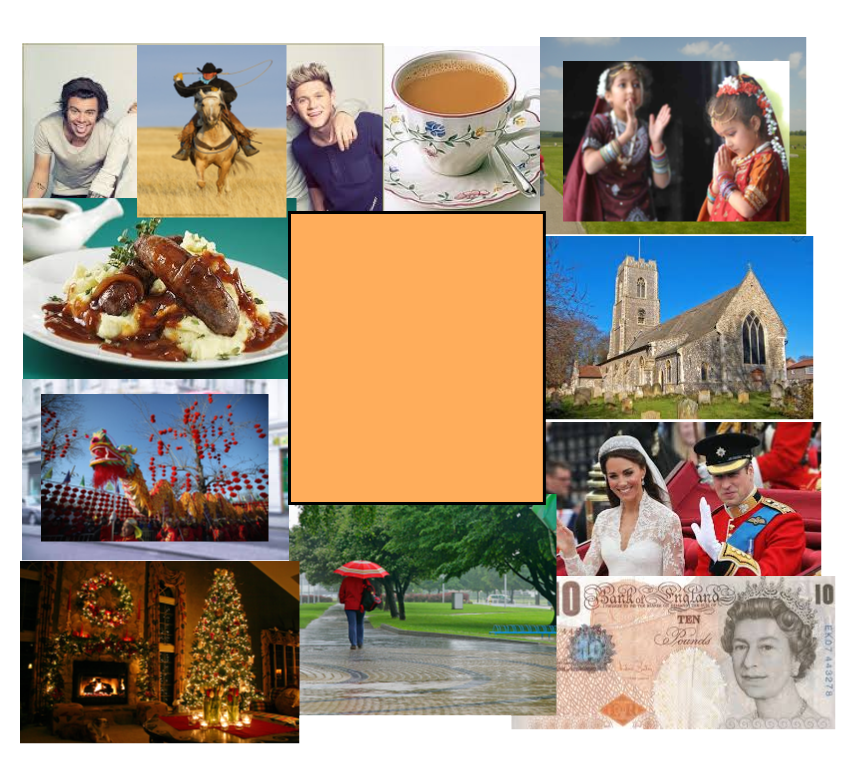 HOMEWORK:
Create a visual collage of images with an explanation OR prepare a spoken presentation based on your individual CULTURAL IDENTITY.
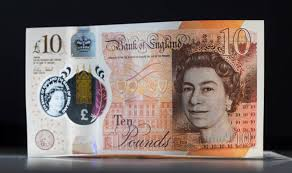 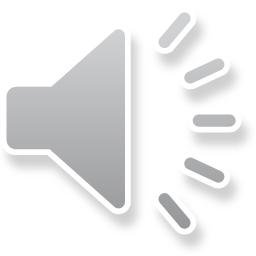